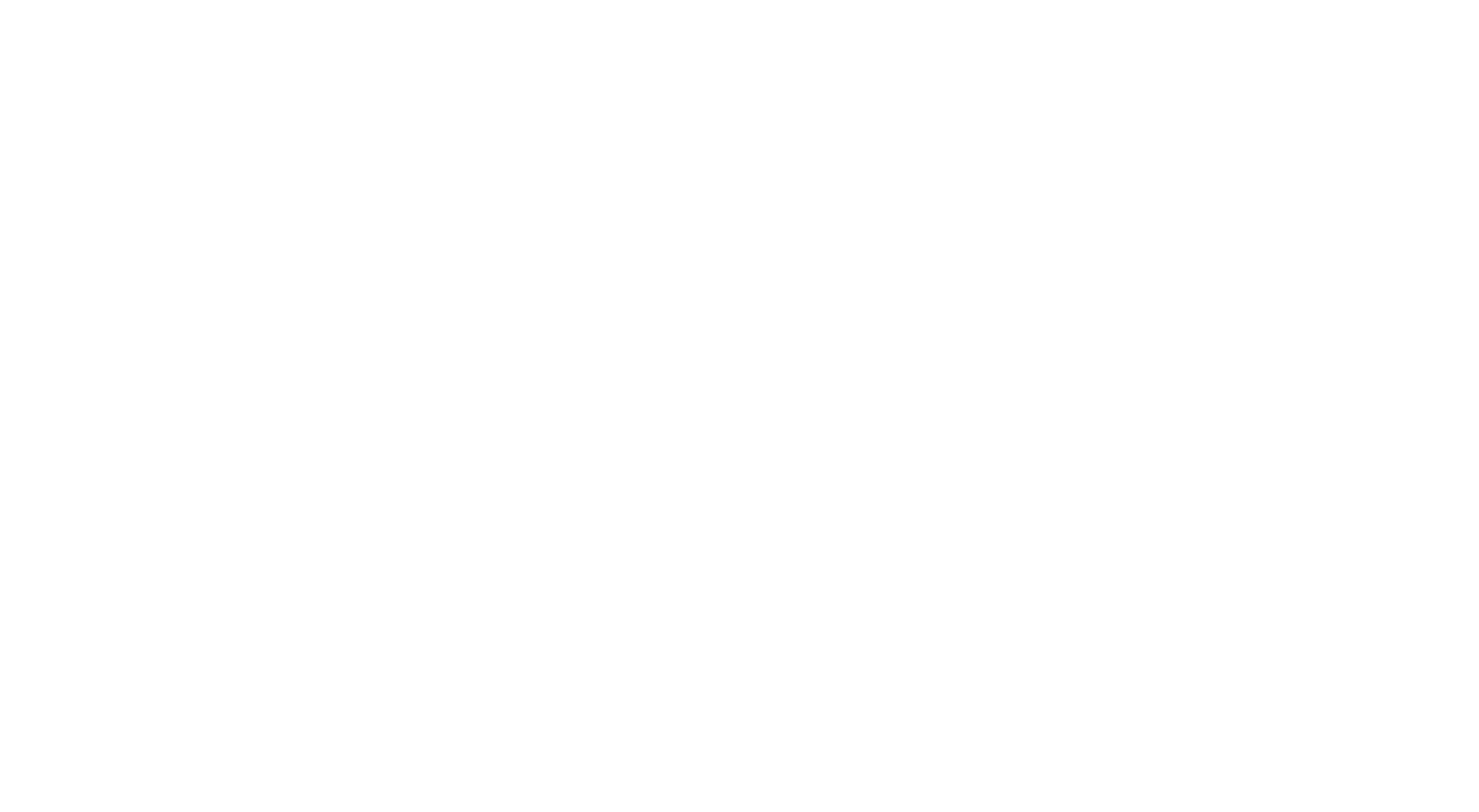 Mode d’emploi

Insérez votre logo dans la zone blanche entre les repères horizontaux et verticaux en pointillés rouge

Enregistrez l’image en utilisant la commande
Fichier > Enregistrer sous… en sélectionnant un format JPG ou PNG
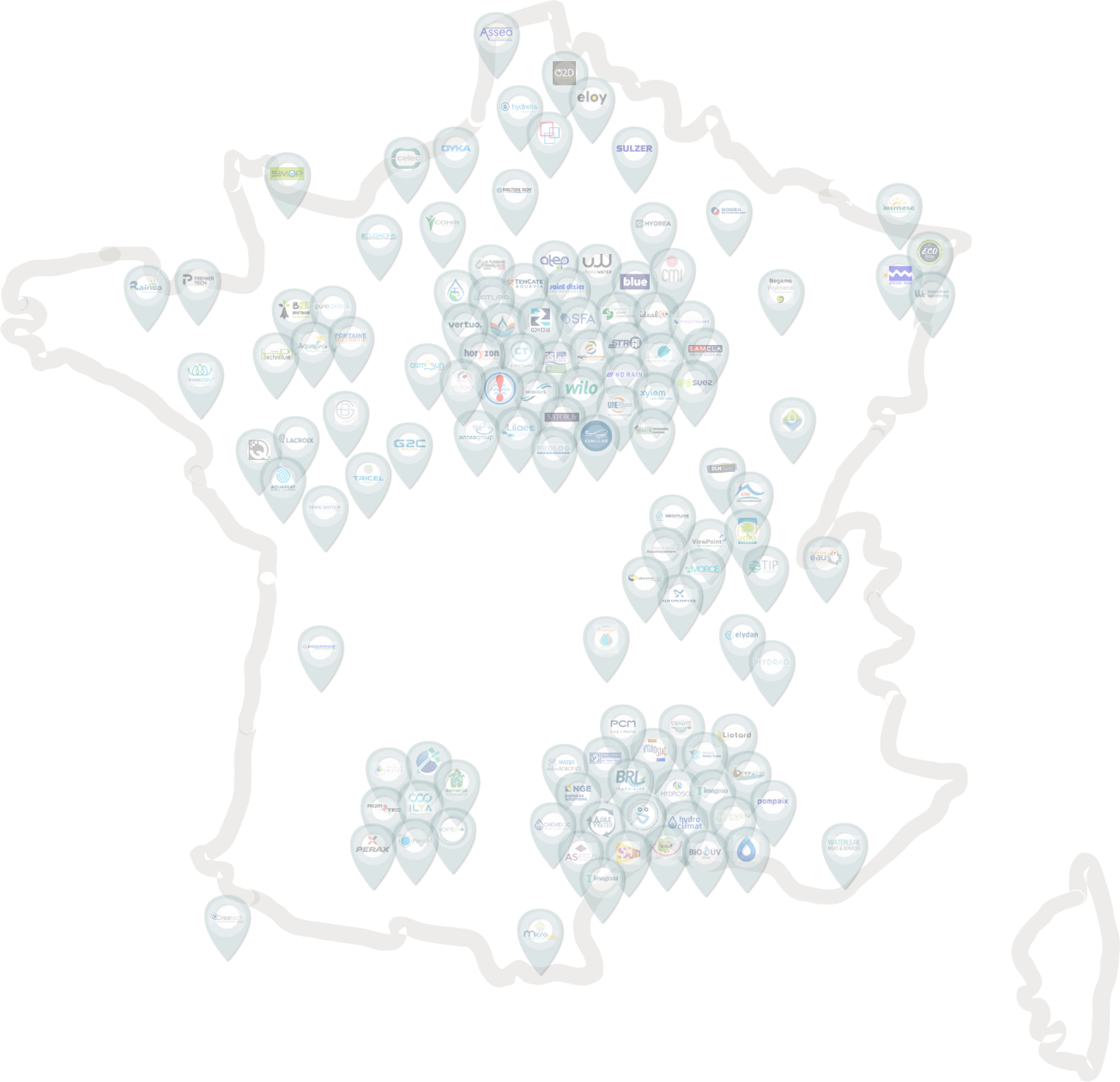 RETROUVEZ-NOUS SUR